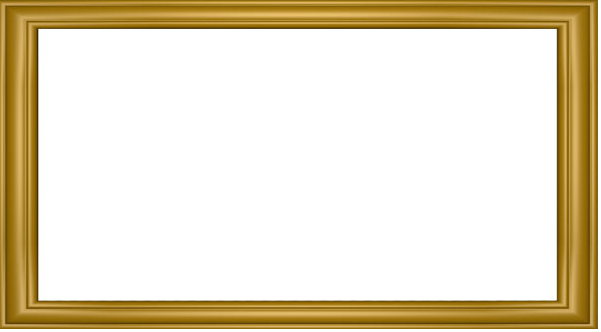 ARP 221 Türkçeden Arapçaya Çeviri
Konu 2: İsim ve sıfat tamlaması pekiştirilerek tekrar edilecektir. 

 Muzari fiilin nasp edilmesine örnek teşkil edecek cümle yapılarını gösterme.
المسافر الأول قصير،
أمّا المسافر الثاني، فهو شاب طويل
لا تقلق، لا أحد يستطيع أن يأخذ مكانك في قلبي
يريد أن يدخرنقود ليشتري دراجة
شرب سمير الشاي, أما فاطمة فشربت النبيذ
لن أعفو عنك أبدا
أما فاطمة فهي أختي
لم أتصل بك حتى لا أشغلك
ينبغي على الطالب الاجتهاد في المذاكرة لتحقيق ما يتمناه
هل تجيد اللغة العربية؟
ينبغي أن تتعاون الأسرة والمدرسة والحكومات لإصلاح التعليم
هل تجيدين الطبخ؟
لا ينبغي لمؤمن أن يذل نفسه قالوا وكيف يذل نفسه
لا شكّ أن التعليم الجامعي ضروري جدّا  
 
لينهل الطالب من العلوم وليكتسب حِرفة علمية
قال يتعرض من البلاء ما لا يطيق
Basit İsim tamlamalarının Arapçaya çevirisi çalışmaları

1. Obezite dünyada önemli bir sorundur.

2. Bu adamlar köyümüzün çiftçileridir.

3. Açlık ve fakirlik Afrika’da en büyük sorunlardır.

4. Okulun kapısı niçin kapalıdır?

5. İsim listesi öğretmenin masasının üzerindedir.

6. Okulumuzun kadın öğretmenleri kütüphanedeler.

7. Halamın iki oğlu ünlü iki doktordur.

8. Okulun müdürü anlayışlı bir insandır.

9. Müdürün yeni kırmızı arabası okulun önündedir.

11. İran’ın başkenti  Tahran kalabalık bir şehirdir.
11. Babamın gözleri yeşildir.

12. Müdürün arabasının markası nedir?

12. Bu yalan haberlerin yayılma sebebleri  nelerdir?

13. Okulumuzun öğrencileri mutludurlar.

14. Okul bahçesinin ağaçları yeşildir.

15. Şu büyük evler Ahmed’in babasınındır,

16. Annemin yeşil gözleri çok güzeldir.

17. Paris Fransa’nın başkentidir.

18. Babamın fabrikasının müdürünün oğlu bir futbolcudur.

19. Kanada başbakanının adı nedir.

20.  Ahmed’in babası babamın en iyi arkadaşıdır?
Spor sağlık için faydalıdır.

2. Güneşin doğuşunu izlemek zevklidir.

3. Kitaplar en iyi arkadaşlarımızdır.

4. Arap Birliği önemli bir kuruluştur.

5. Birleşmiş Milletler in mekezi nerededir?

6. Sosyal mesafe, maske takmak ve karantina korona viristen 
 korunmak için çok önemlidir.

7. Uluslar arası ilişkiler ile ilgili kitapları okuyı çok severim.

8. Abim evlidir ve kız kardeşim nişanlıdır.

9. Amcama gelince o güvenilir bir adamdır.

10. Bana gelince ben hep doğruyu söylerim.
11. Saat yediye çeyrek var 

12. Saat onbiri 20 geçiyor.

13. Saat beşe on var.

14. Sabahları altıyı beş geçe uyanırım

15. Bir günde 24 saat vardır.

16. Arapça sahili olmayan bir denizdir.

17. Kitap bize her zaman bize öğreten faydalı
        şeyler öğreten bir arkadaştır.

18. Bu fakülteyi seçmenin sebepleri nelerdir?

19. İnsan haklarına çok önem veririz.

20. Yazın televizyon seyretmek sıkıcıdır.